Родион Константинович Щедрин(родился в1932 году).
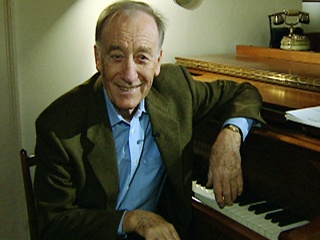 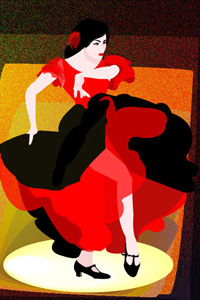 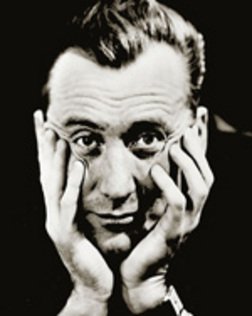 Кармен-сюита
(по мотивам новеллы Проспера Мериме «Кармен».)
Майя Михайловна Плисецкая-
Первая исполнительница главной партии в балете «Кармен».
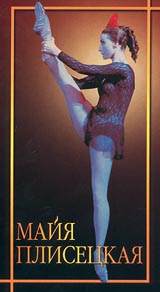 «Сюита»-
музыкальное произведение, состоящее из нескольких самостоятельных  
музыкальных частей.
Сюита может быть вокальной, хоровой, фортепьянной, оркестровой
Значительную роль в балете играет персонаж в облике быка, который символизирует рок, судьбу, смерть.
Послушайте фрагменты увертюры к опере Бизе и вступление к балету «Кармен-сюита».

Какие темы вы услышали в увертюре?

Повторяет ли Щедрин во вступлении к балету эти темы?

Какая новая тема (по сравнению с оперой ) появляется во вступлении к балету?
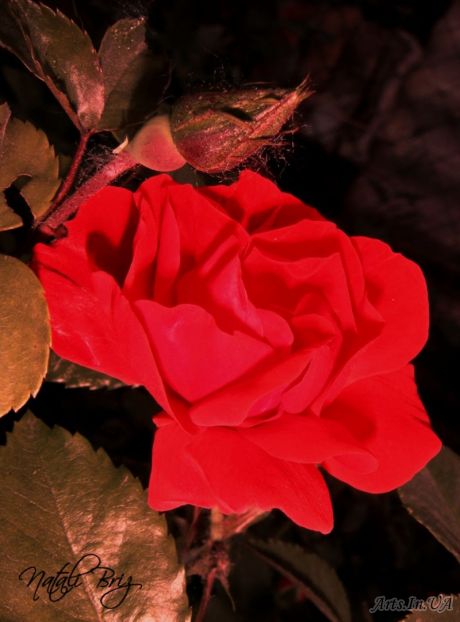 Образ Кармен:
«Танец»№2
С помощью каких средств музыкальной выразительности раскрывается образ Кармен в танце?
«Выход Кармен и Хабанера»№5-центральная характеристика Кармен в балете.
Чем звучание «Хабанеры» у Бизе отличается от выхода Кармен в балете?
 Какими инструментами подчёркивается испанский колорит образа?
«Тореро»№9
Как Щедрин рисует портрет Тореро?
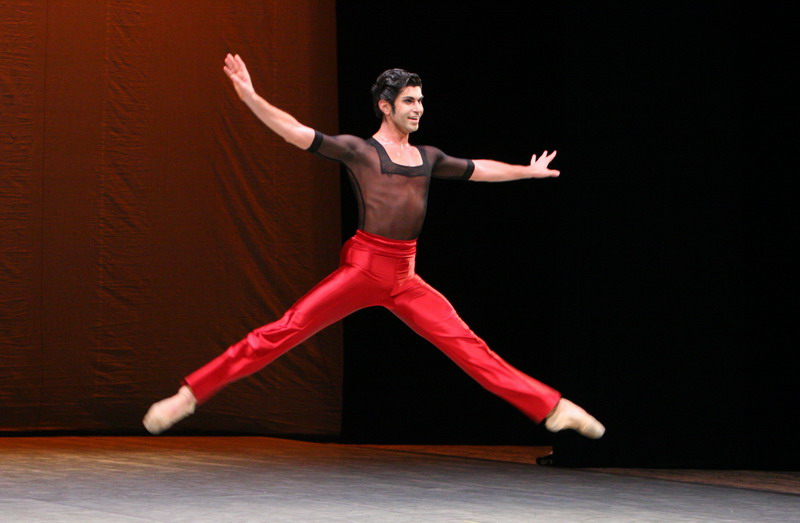 «Финал»№13
Какое впечатление произвёл на вас финал балета?

Какие музыкальные темы встречаются в финале?
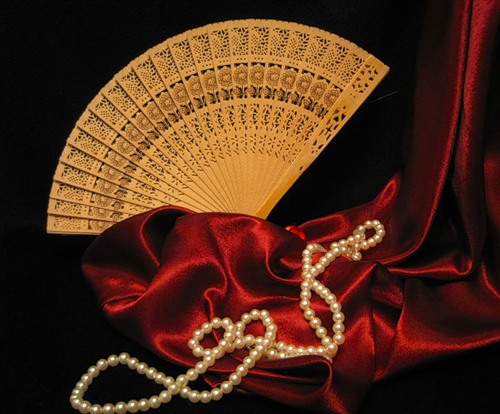 Запишите в тетрадь свои впечатления от музыки балета «Кармен-сюита» Р. Щедрина.
Как вы понимаете слова композитора:»Преклоняясь перед гением Бизе, я старался, чтобы преклонение это всегда было не рабским, но творческим»?